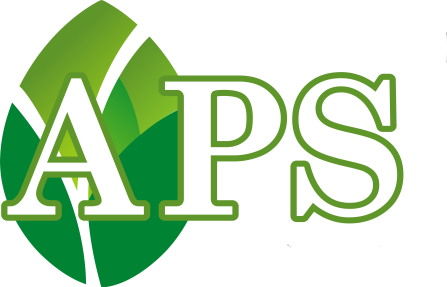 MANUFACTURER OF 
VEGETABLES DEHYDRATION PLANTS AND MACHINE
APS INDUSTRIES
8238550555 9409150555
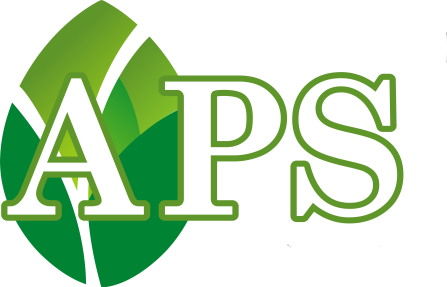 APS INDUSTRIES
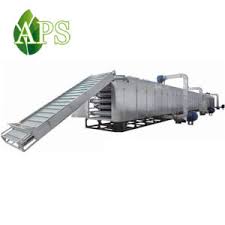 VEGETABLE          DEHYDRATION
  MACHINE
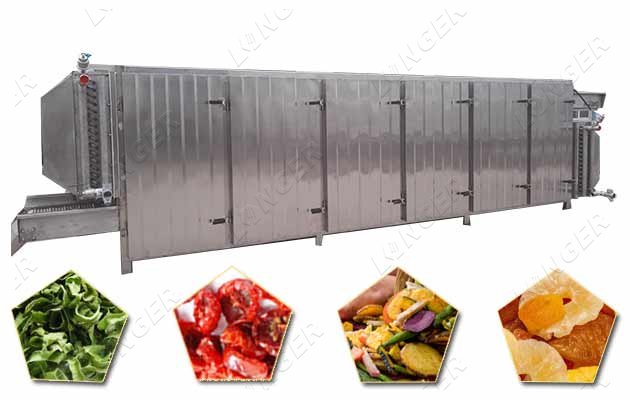 8238550555 9409150555
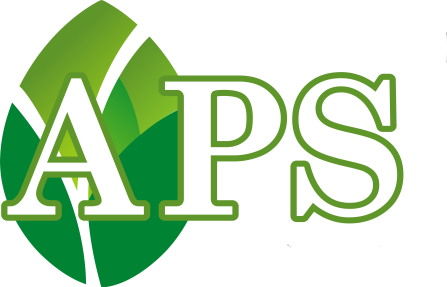 APS INDUSTRIES
FRUIT DRAYER 
    MACHINE
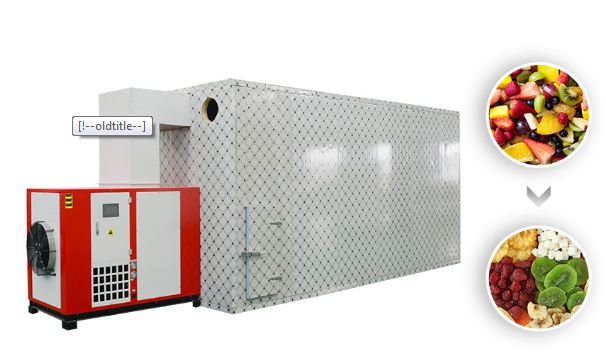 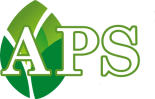 8238550555 9409150555
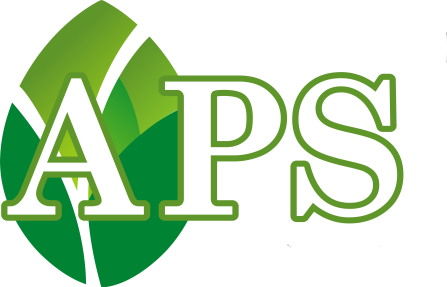 APS INDUSTRIES
Garlic 
Dehydration
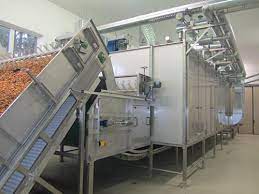 8238550555 9409150555
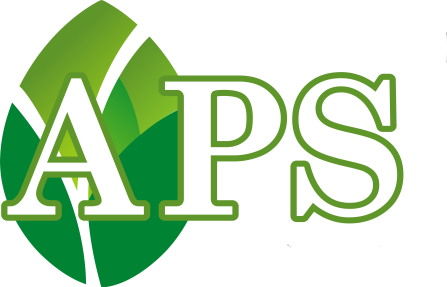 8238550555 9409150555
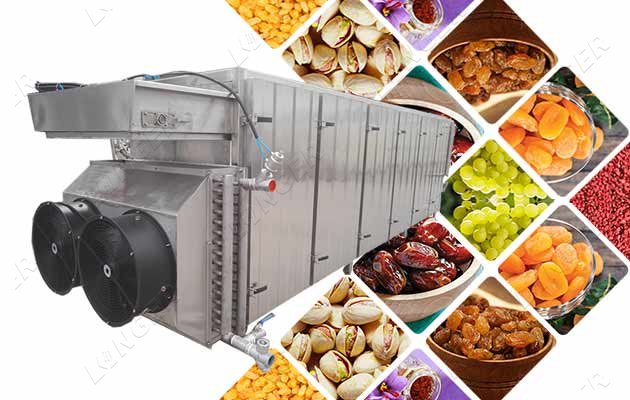 Fruit Dehydration machine
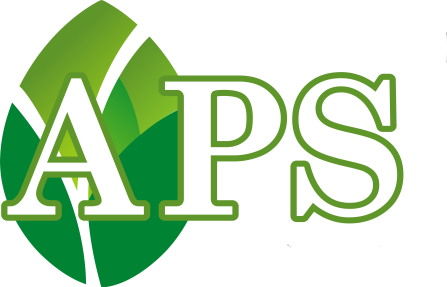 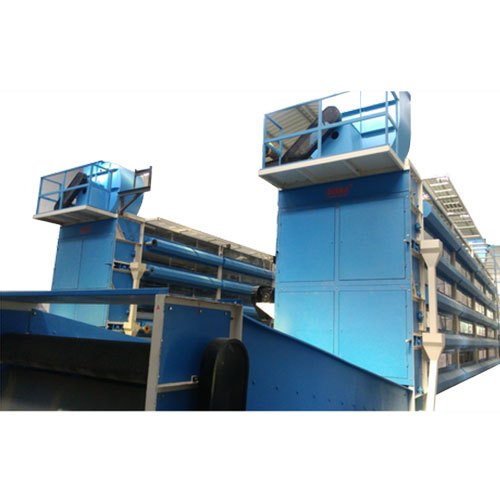 Ginger Dehydration Machine
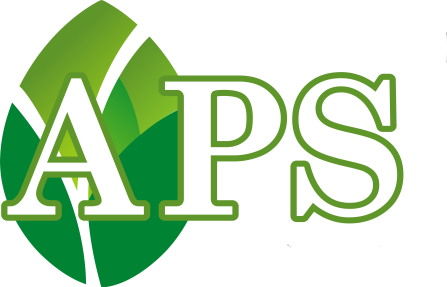 8238550555 9409150555
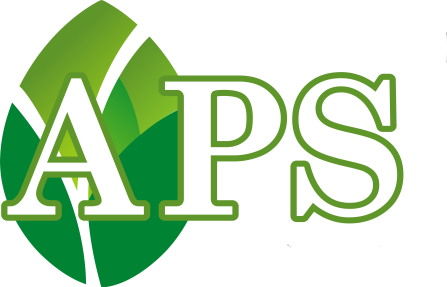 8238550555 9409150555
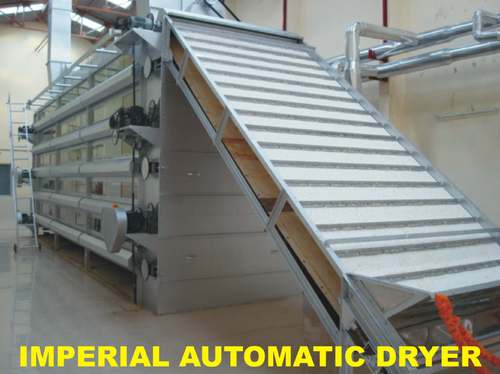 Onion  Dehydration machine
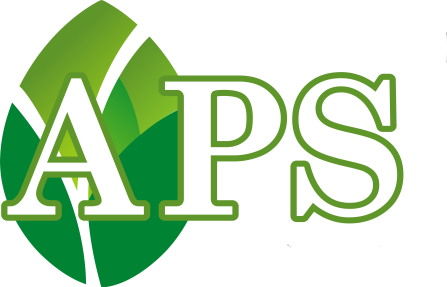 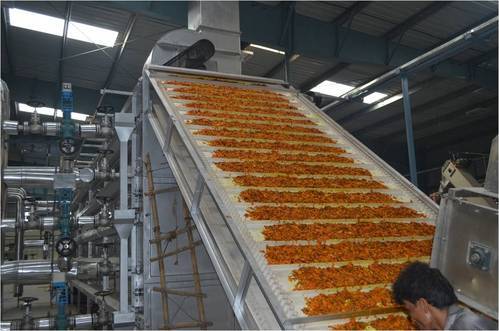 Orange 
Dehydration 
Machine
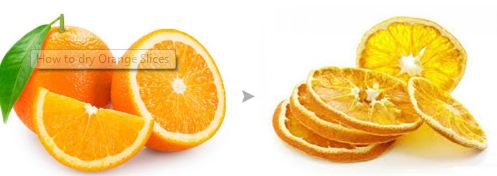 8238550555 9409150555
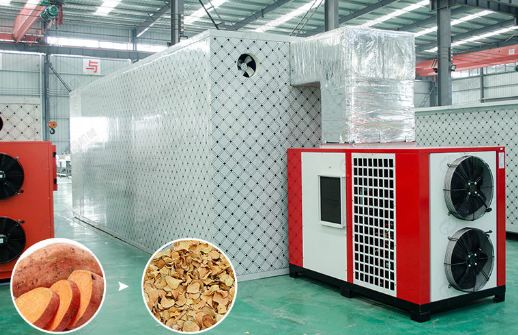 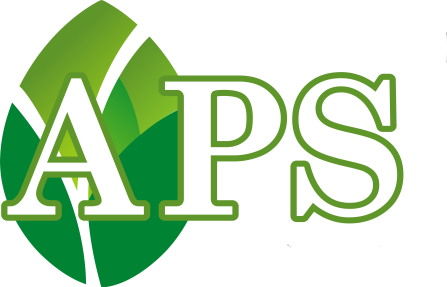 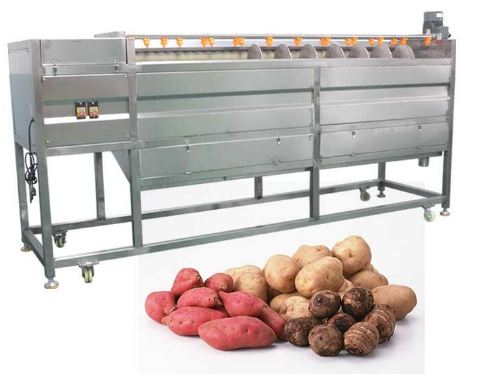 Sweet Potato 
Dehydration
Machine
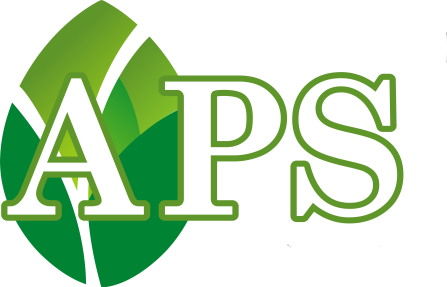 APS INDUSTRIES(Ahmedabad)
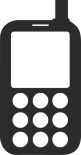 Call Now
7046650555
Visit Us
www.foodprocessingmachine.video